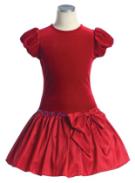 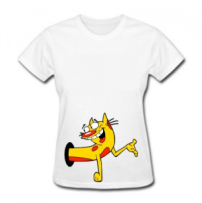 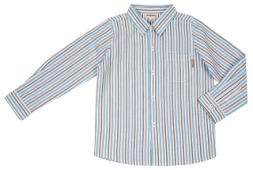 La ropa
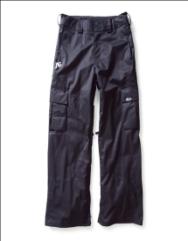 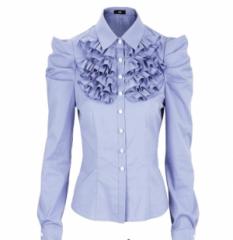 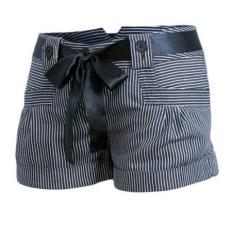 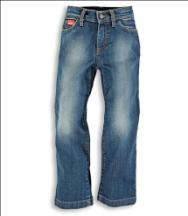 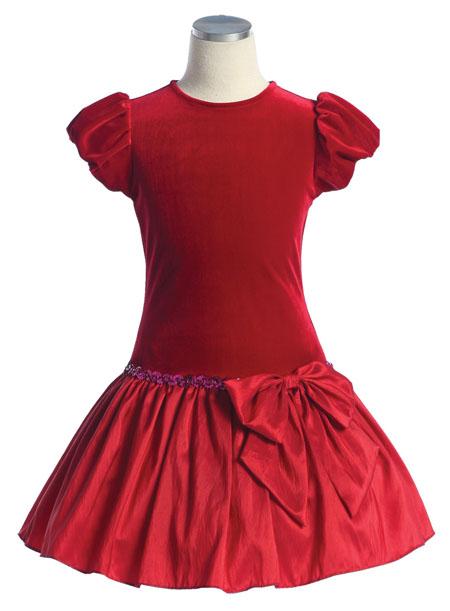 El vestido
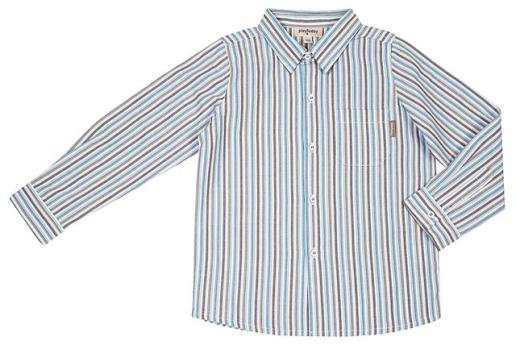 La 
  camisa
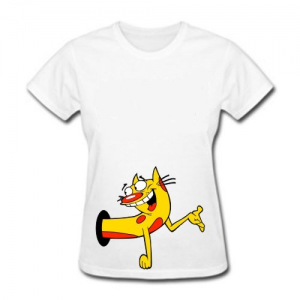 La camiseta
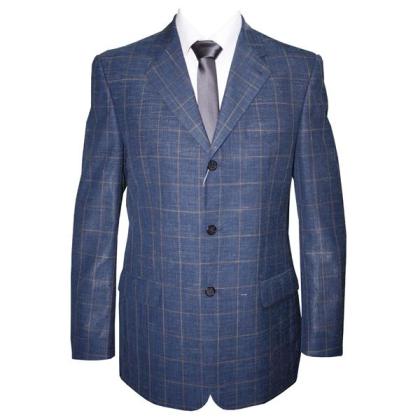 La chaqueta
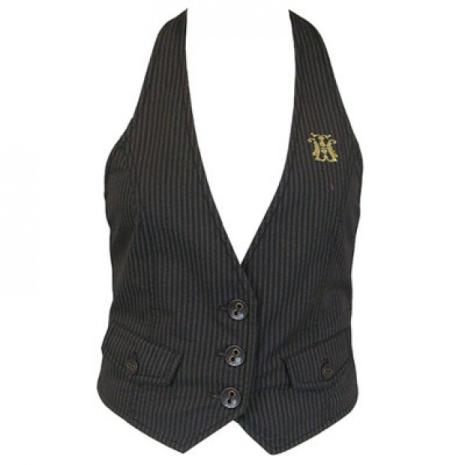 El
 chaleco
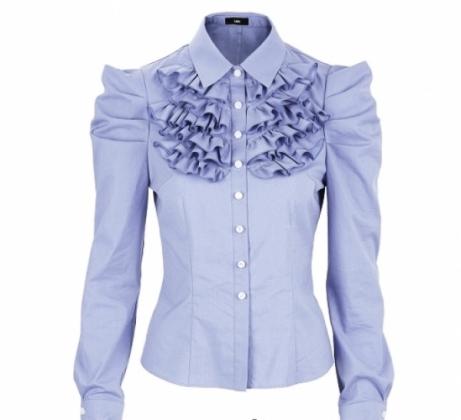 La 
  blusa
Recuerda las fotos
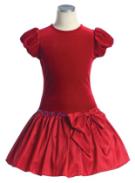 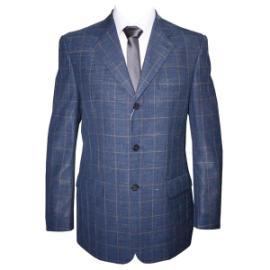 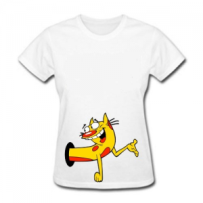 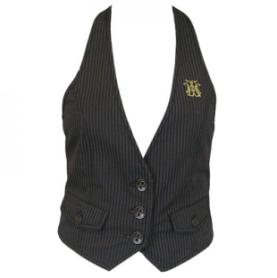 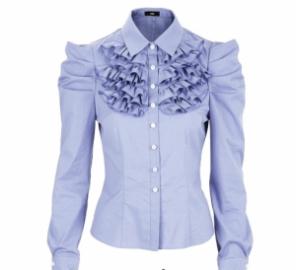 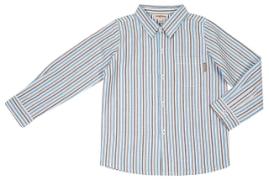 ¿Qué falta?
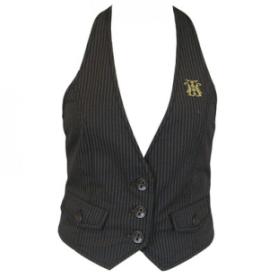 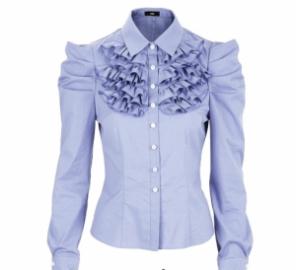 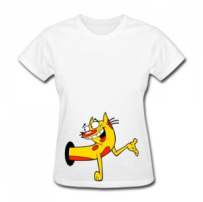 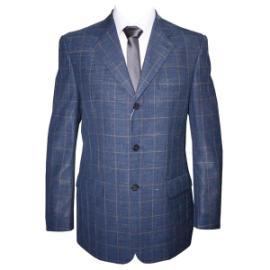 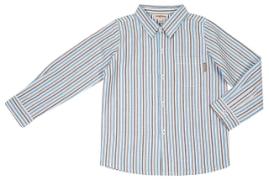 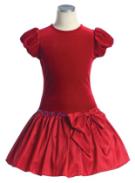 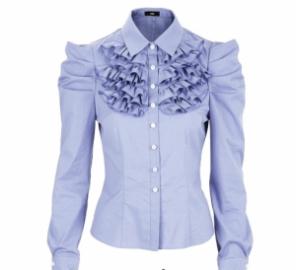 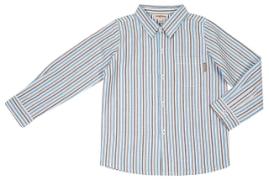 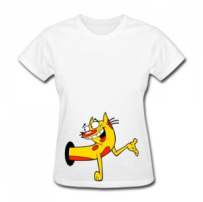 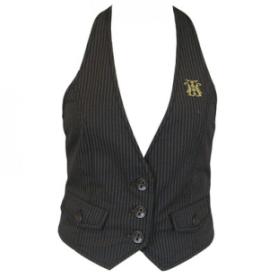 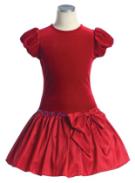 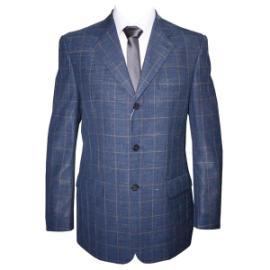 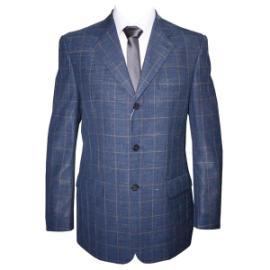 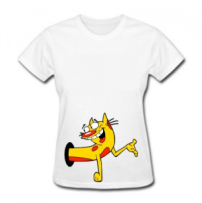 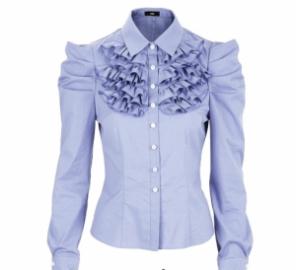 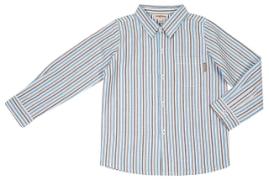 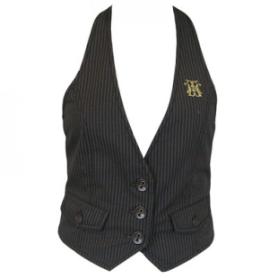 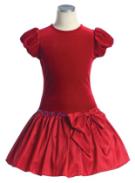 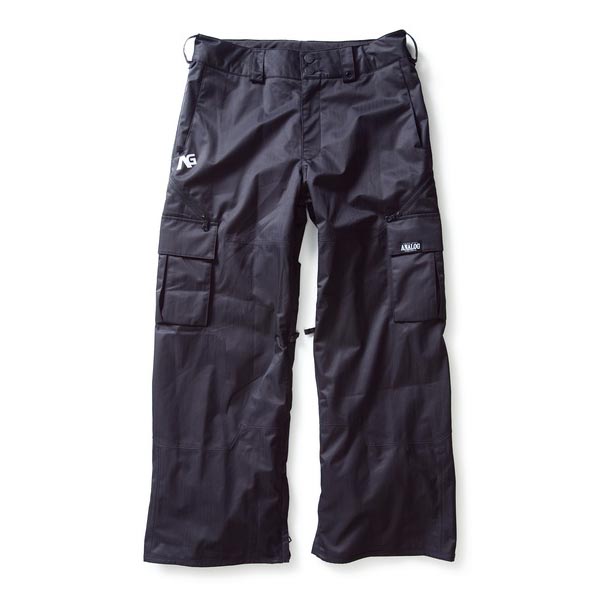 Los
pantalones
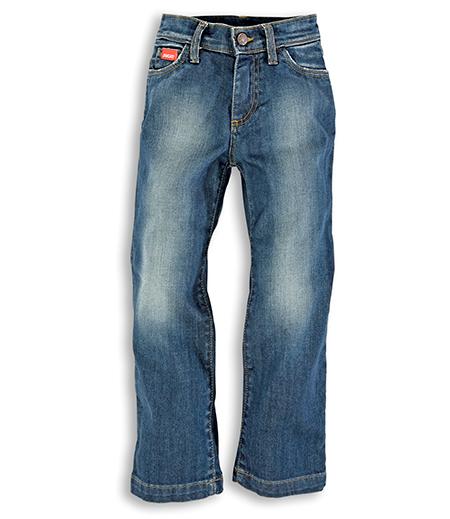 Los
vaqueros
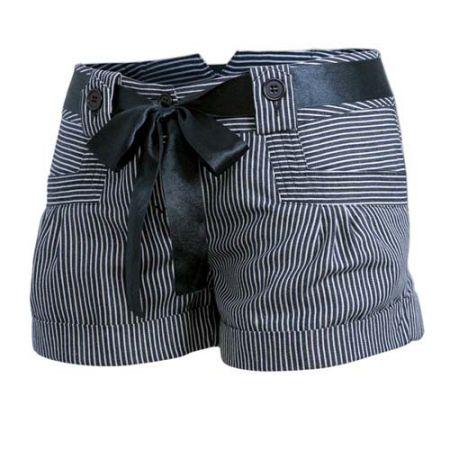 El
pantalón    
   corto
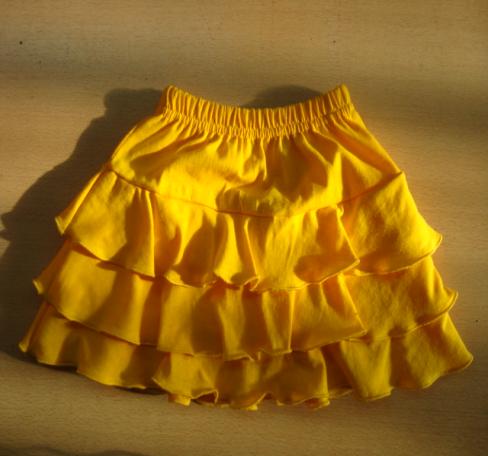 La
   falda
Recuerda las fotos
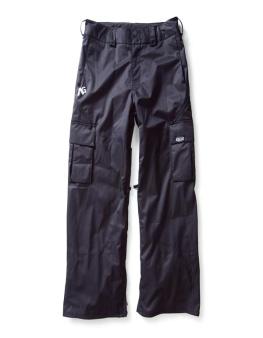 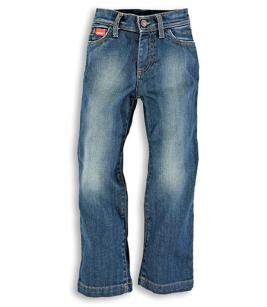 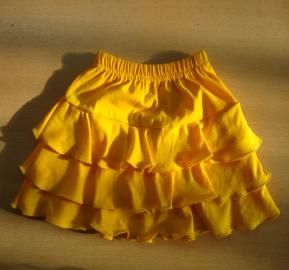 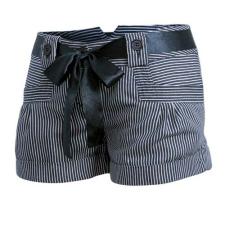 ¿Qué falta?
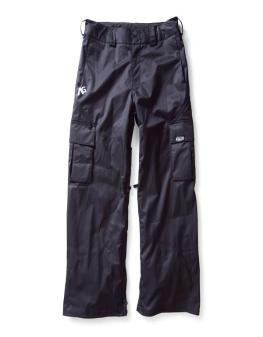 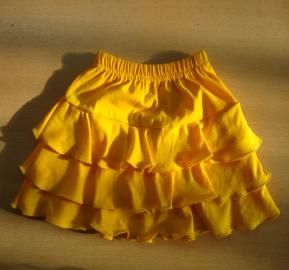 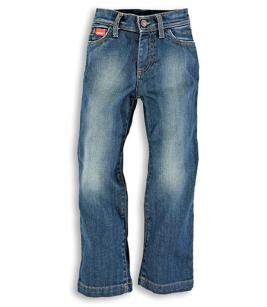 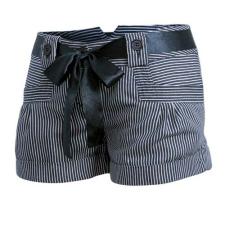 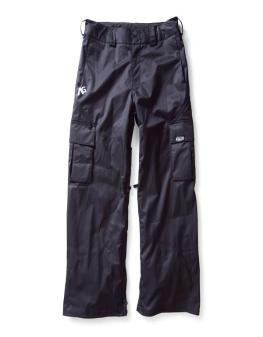 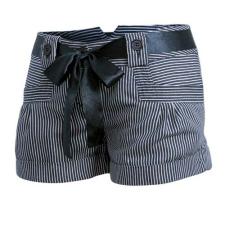 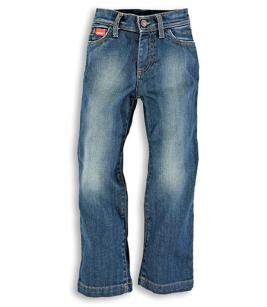 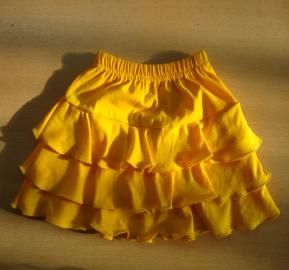 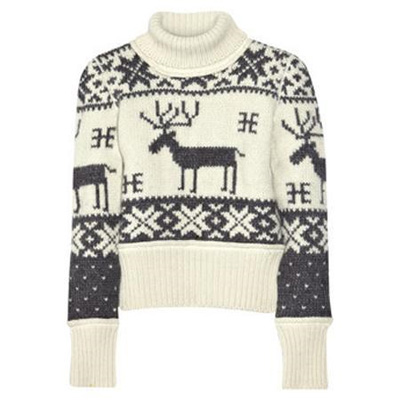 El 
  jersey
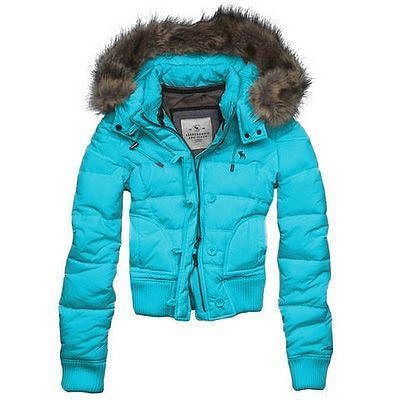 La
  cazadora
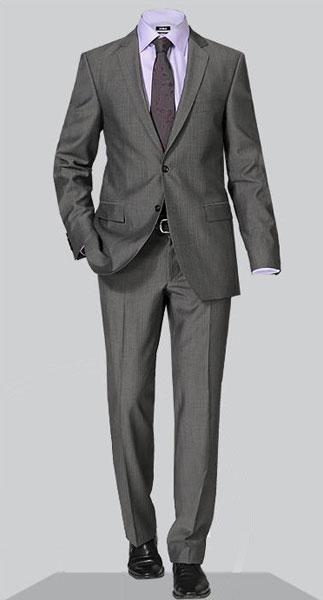 El
    traje
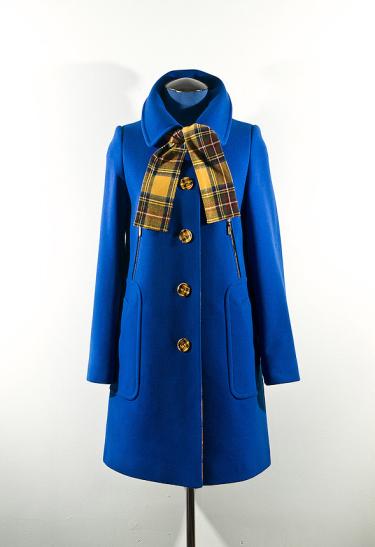 El
   abrigo
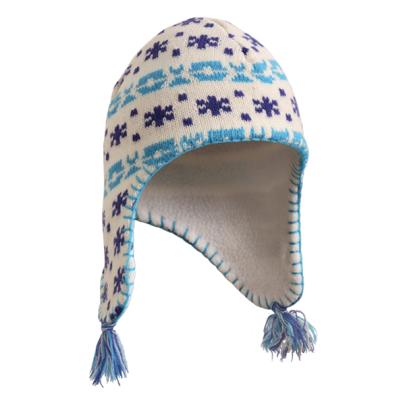 El
   gorro
Recuerda las fotos
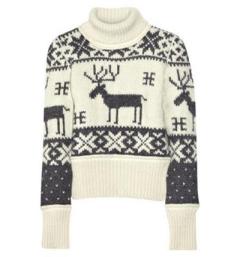 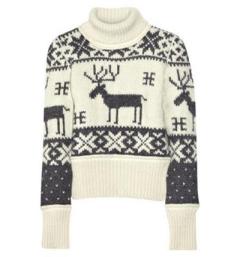 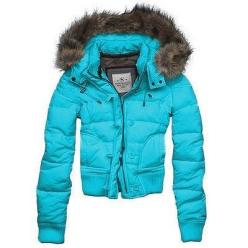 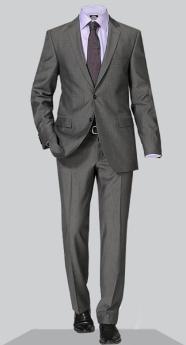 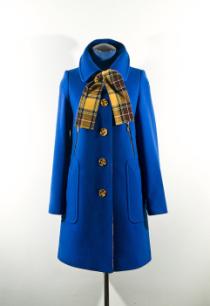 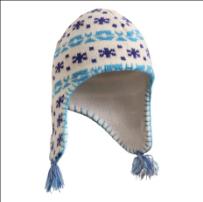 ¿Qué falta?
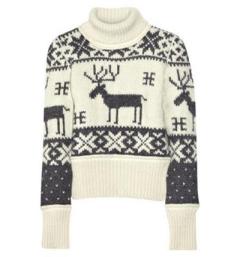 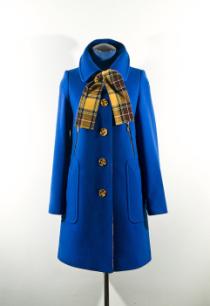 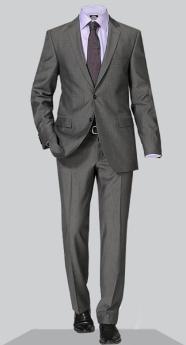 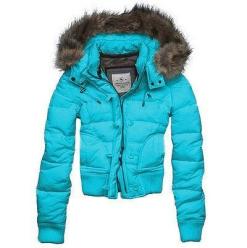 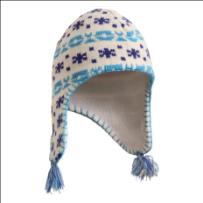 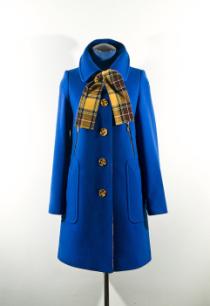 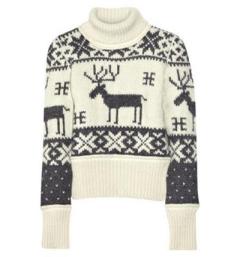 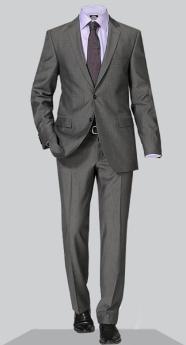 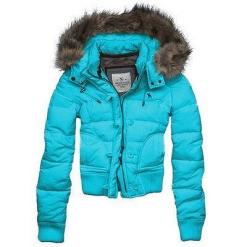 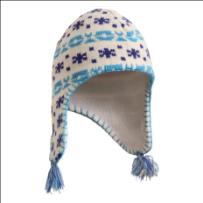 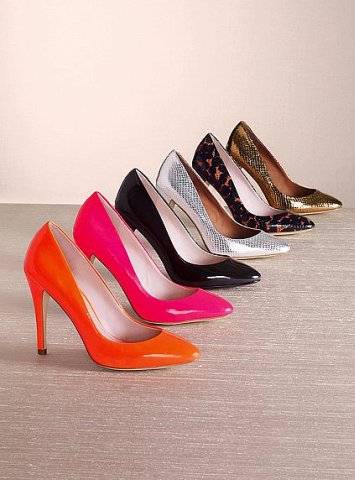 Los
  zapatos
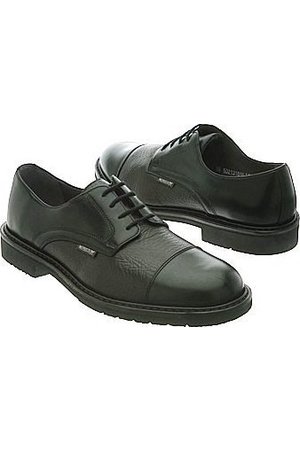 Las 
    botas
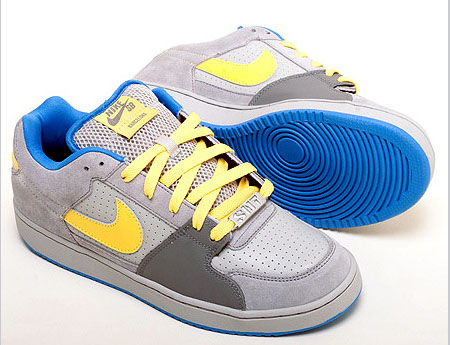 Los 
  zapatos
deportivos
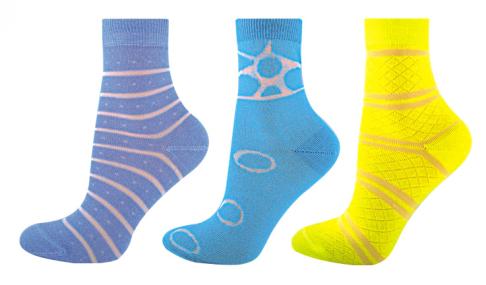 Los 
  calcetines
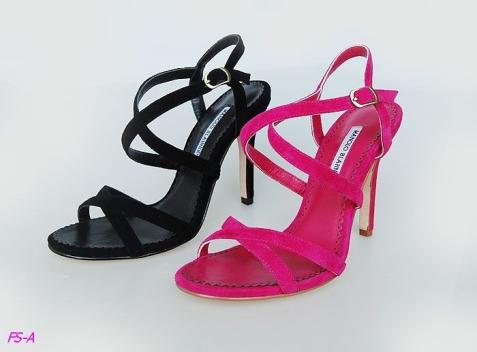 Las
 sandalias
Recuerda las fotos
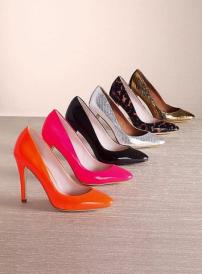 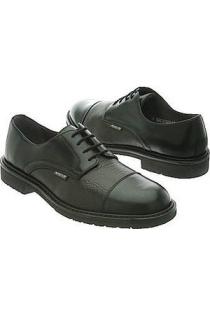 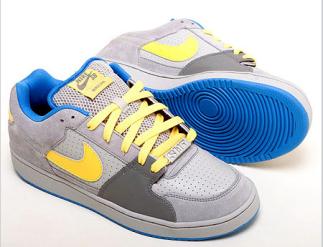 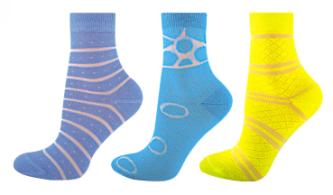 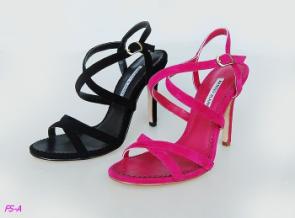 ¿Qué falta?
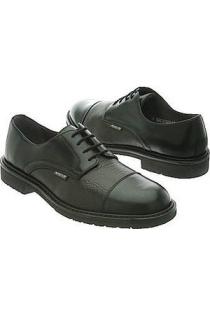 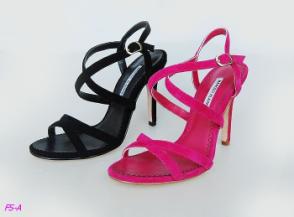 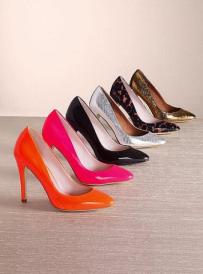 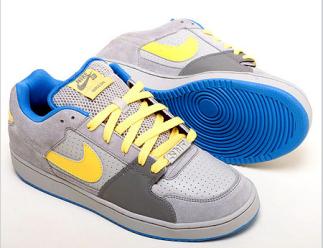 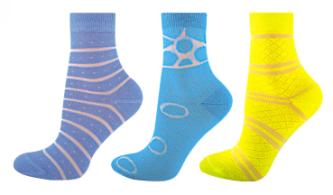 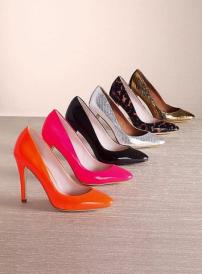 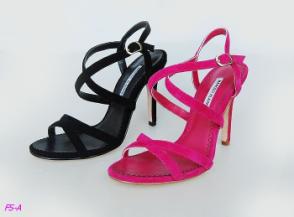 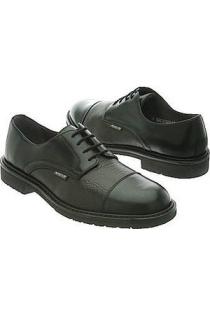 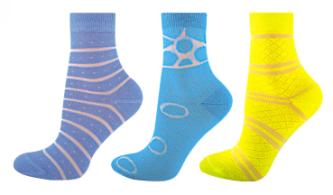 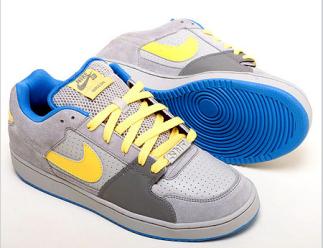 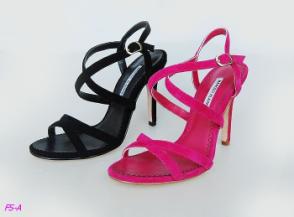 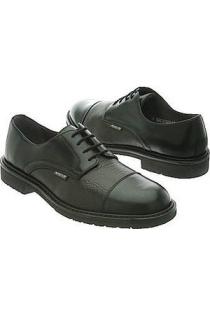 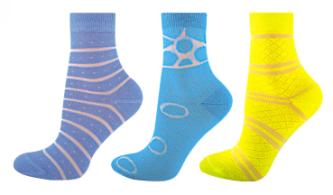 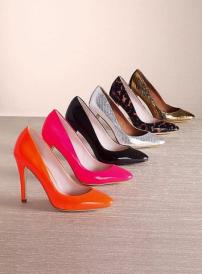 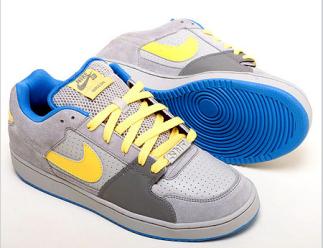 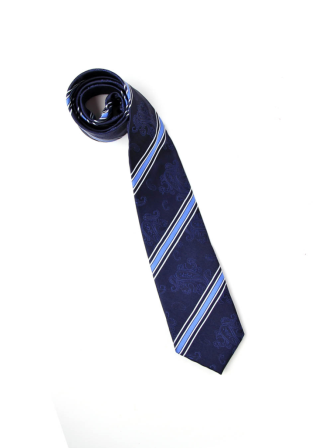 La   
  corbata
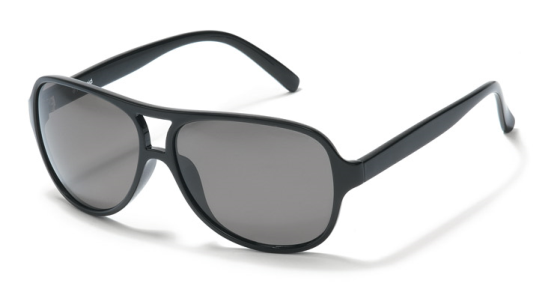 Las
    gafas
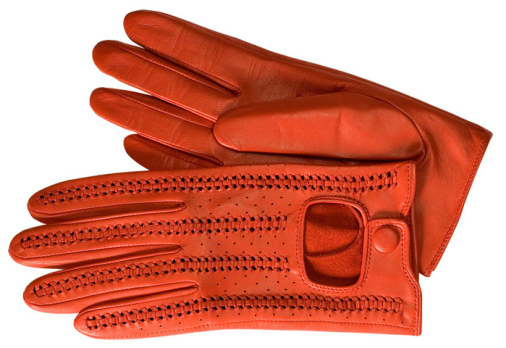 Los
    guantes
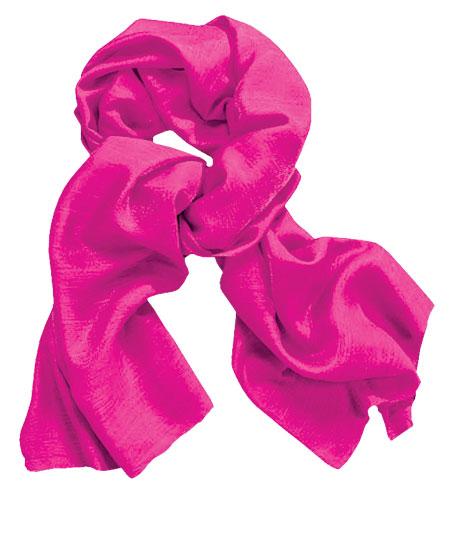 La    
  bufanda
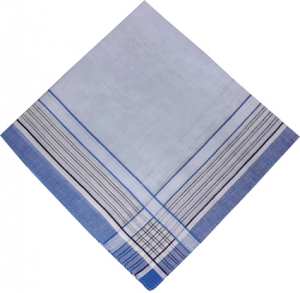 El
pañuelo
Recuerda las fotos
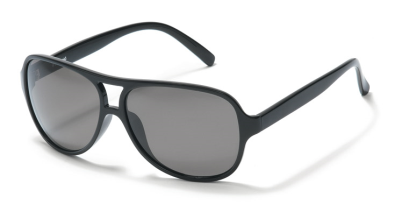 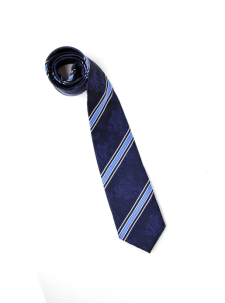 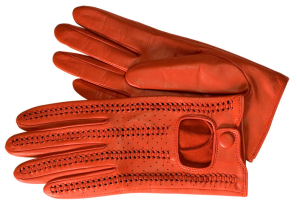 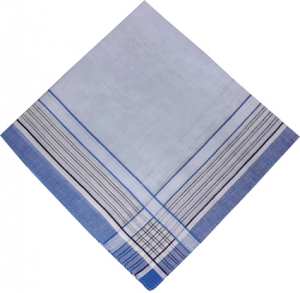 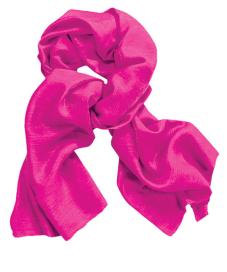 ¿Qué falta?
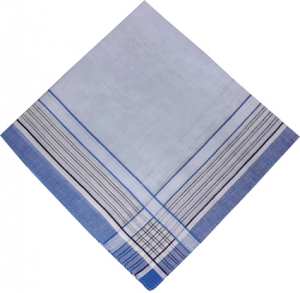 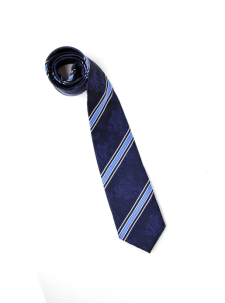 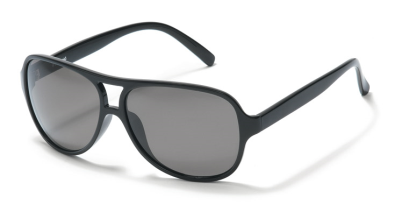 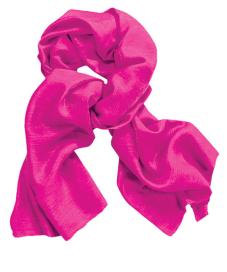 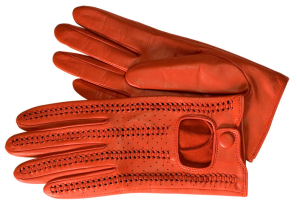 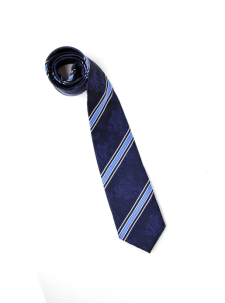 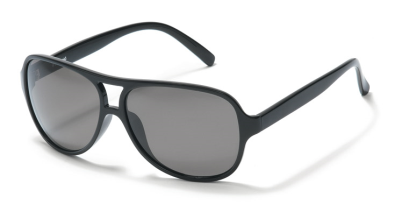 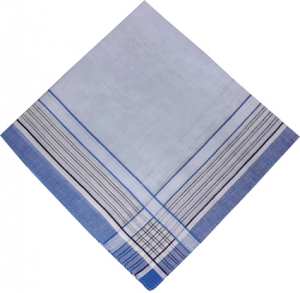 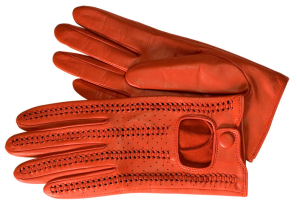 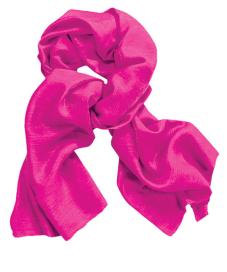 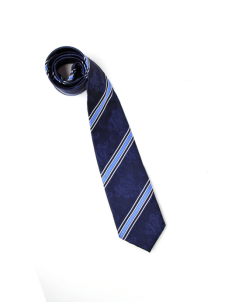 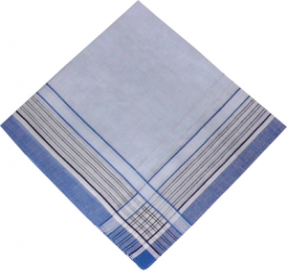 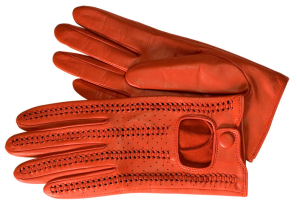 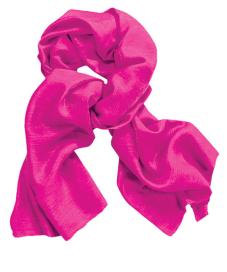 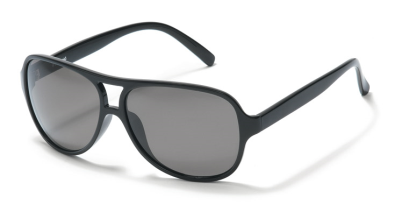 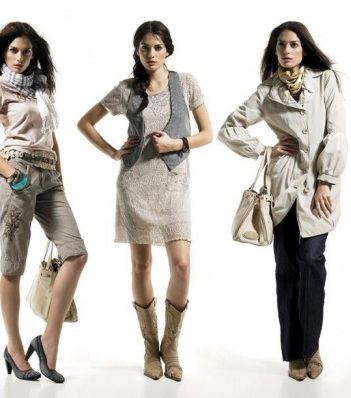 ¿Qué
lleva
la
chica?
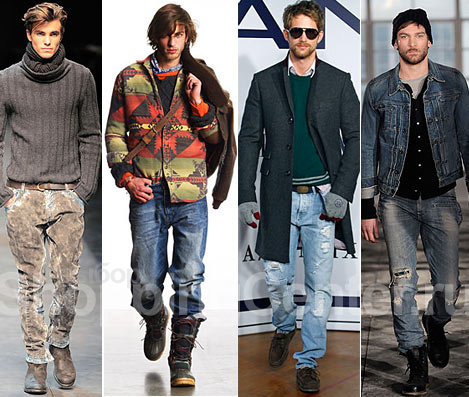 ¿Qué 
llevan
los
chicos?
Cuando hace frío me pongo...
Cuando hace calor me pongo...
¿Qué llevas tú?
¿Qué lleva tu compañero?